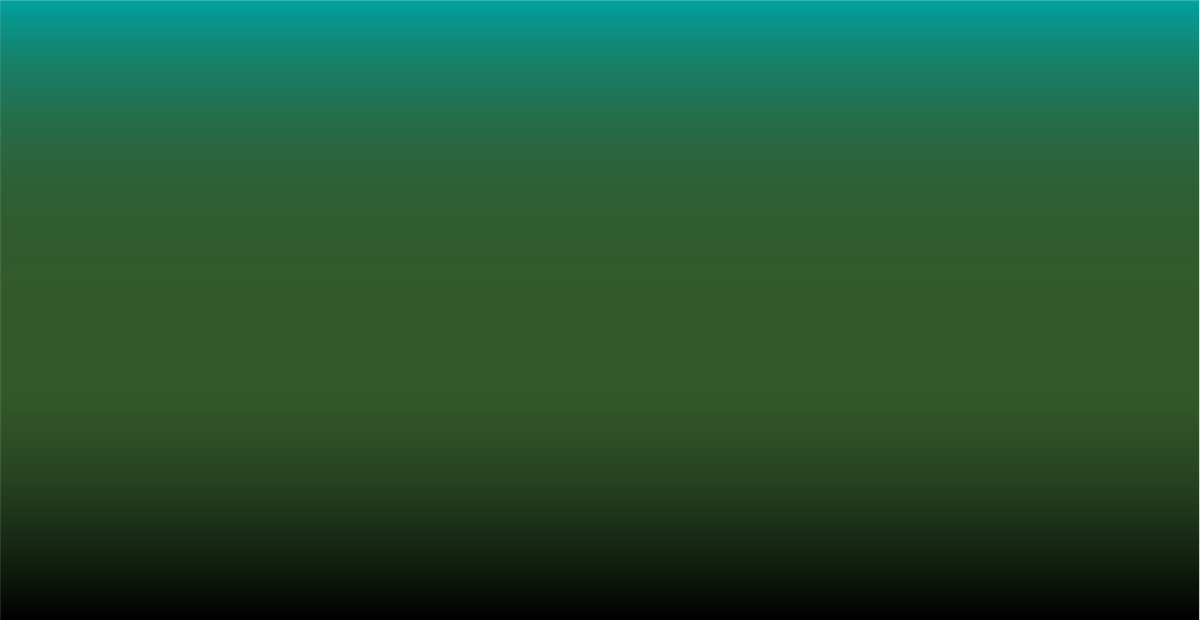 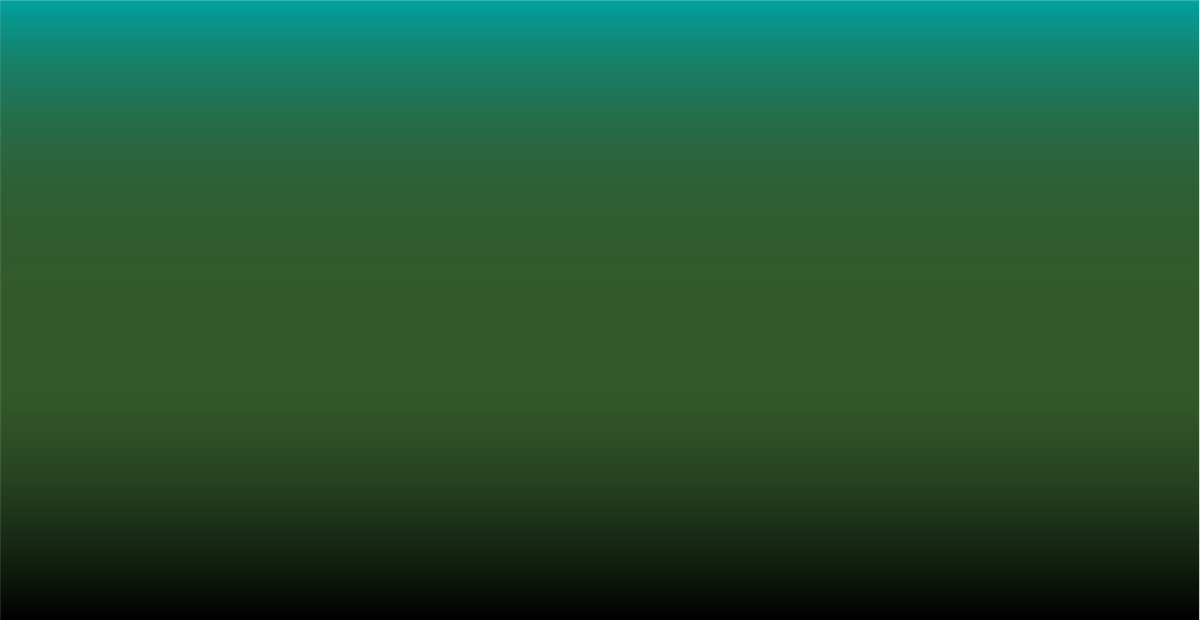 Part 1: Introduction to
The Women's Wellness Exam
Women's Wellness Exams are an opportunity to review the overall health of your wife and other female family members.
[Speaker Notes: Women’s wellness exams are an opportunity to review the
overall health of your wife and other female family members..
This includes physical health, mental health, and social
situation.]
Women's Wellness Exams are an opportunity to review the overall health of your wife and other female family members.
Height and weight check, blood pressure and pulse check, vaccine review, or other tests
MAY INCLUDE:
[Speaker Notes: A women’s wellness exam may include a check of your
wife’s height and weight, blood pressure and pulse, a
review of her vaccines and other tests based on how your family members which are women or girls feel.]
WOMEN'S WELLNESS EXAMS EXAMS USUALLY INCLUDE:
Breast exam
  Pelvic exam
  Pap test
[Speaker Notes: These exams also usually include three things: a breast exam, a pelvic exam, and a pap test.]
YOUR WIFE AND OTHER FEMALE FAMILY MEMBERS  START GOING TO WOMEN'S WELLNESS EXAMS WHEN:
WOMEN'S WELLNESS EXAMS EXAMS USUALLY INCLUDE:
Breast exam
  Pelvic exam
  Pap test
They become sexually active
          OR
  They are older than 21
[Speaker Notes: In the U.S., doctors recommend that women should start having a “women’s wellness exam” every year after they  start having sex  or when they reach 21 years of age.]
This may be different from what is recommended or practiced in Afghanistan.
[Speaker Notes: This may be different than what is recommended or practiced in Afghanistan. The reason that doctors recommend regular women’s wellness exams for all women in the U.S., whether they are sexually active or not, is because these exams can catch health problems early, when they are easier to cure or manage.]
Women's Wellness Exams can catch your wife’s or other female members’ health problems early, when they are easier to cure or manage.
[Speaker Notes: These exams are not only done when your wife has a
medical problem, but as a regular check of your wife’s
overall health.  They also provide a private space for your wife and other female family members to talk to their doctor about any concerns or to ask questions concerning women’s health...]
YOUR WIFE AND OTHER FEMALE FAMILY MEMBERS  PLAN TO TALK TO THEIR DOCTOR IF THEY HAVE QUESTIONS ABOUT:
Abnormal periods and bleeding
  Mood changes
  Intense pain during menstruation
  Family planning
  Other health concerns
[Speaker Notes: including abnormal periods and bleeding, mood changes, intense pain during menstruation, family planning, and other health concerns.]
For Afghan women who are new to the U.S. and need to know what to expect during a Woman's Wellness Exam
[Speaker Notes: This three-part video series is for Afghan women  who are new  to the US and helps explain what to expect during a “women’s wellness exam.”]
For Afghan women who are new to the U.S. and need to know what to expect during a Woman's Wellness Exam
VIDEO 1: INTRODUCTION &
MEDICAL PROVIDERS
1
Helps introduce the importance of a women’s wellness exam for your wife and female family members and the types of providers who may do the exam.
[Speaker Notes: The first video will help Afghan women become more familiar with the types of providers who may do the exam.]
For Afghan women who are new to the U.S. and need to know what to expect during a Woman's Wellness Exam
VIDEO 2: PATIENT RIGHTS
VIDEO 1: INTRODUCTION &
MEDICAL PROVIDERS
1
2
Helps you understand your wife’s and female family members’ health rights in the U.S. and how to help their appointments go smoothly.
Helps introduce the importance of a women’s wellness exam for your wife and female family members and the types of providers who may do the exam.
[Speaker Notes: The second video will help Afghan women understand their health rights in the U.S. and some things they can do to help the appointment go smoothly.]
For Afghan women who are new to the U.S. and need to know what to expect during a Woman's Wellness Exam
VIDEO 3: ABOUT THE EXAM
VIDEO 2: PATIENT RIGHTS
VIDEO 1: INTRODUCTION &
MEDICAL PROVIDERS
1
3
2
Helps you understand your wife’s and female family members’ health rights in the U.S. and how to help their appointments go smoothly.
Helps prepare your wife and female family members with details of what happens during a women's wellness exam.
Helps introduce the importance of a women’s wellness exam for your wife and female family members and the types of providers who may do the exam.
[Speaker Notes: The third video will explain in detail what happens during the women’s wellness exam.]
Let's start!
[Speaker Notes: Let's get started!

Women’s medical needs are supported by several different types of medical providers in the U.S. While all these medical providers are knowledgeable about basic women’s health, each one also has their own specialty. Depending on the medical needs, women may consult with one or more of the following medical providers.]
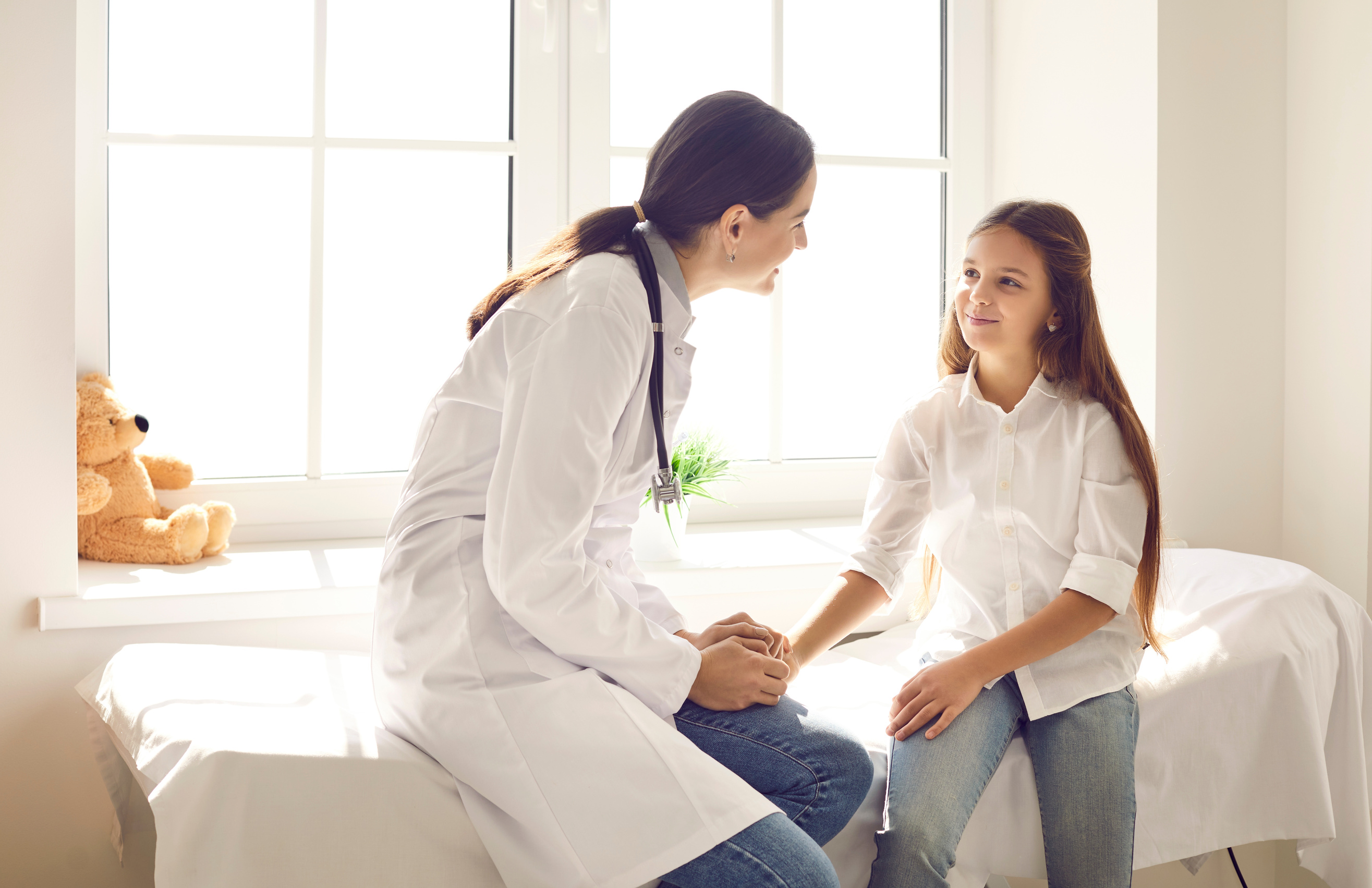 Primary Care
Physician
[Speaker Notes: Primary Care Physicians (or PCPs) are also known as general practitioners, family doctors, internists, or pediatricians. They take care of a wide range of health issues for people of every age. For women, the primary care physician is also the doctor most likely to perform a women’s wellness exam.]
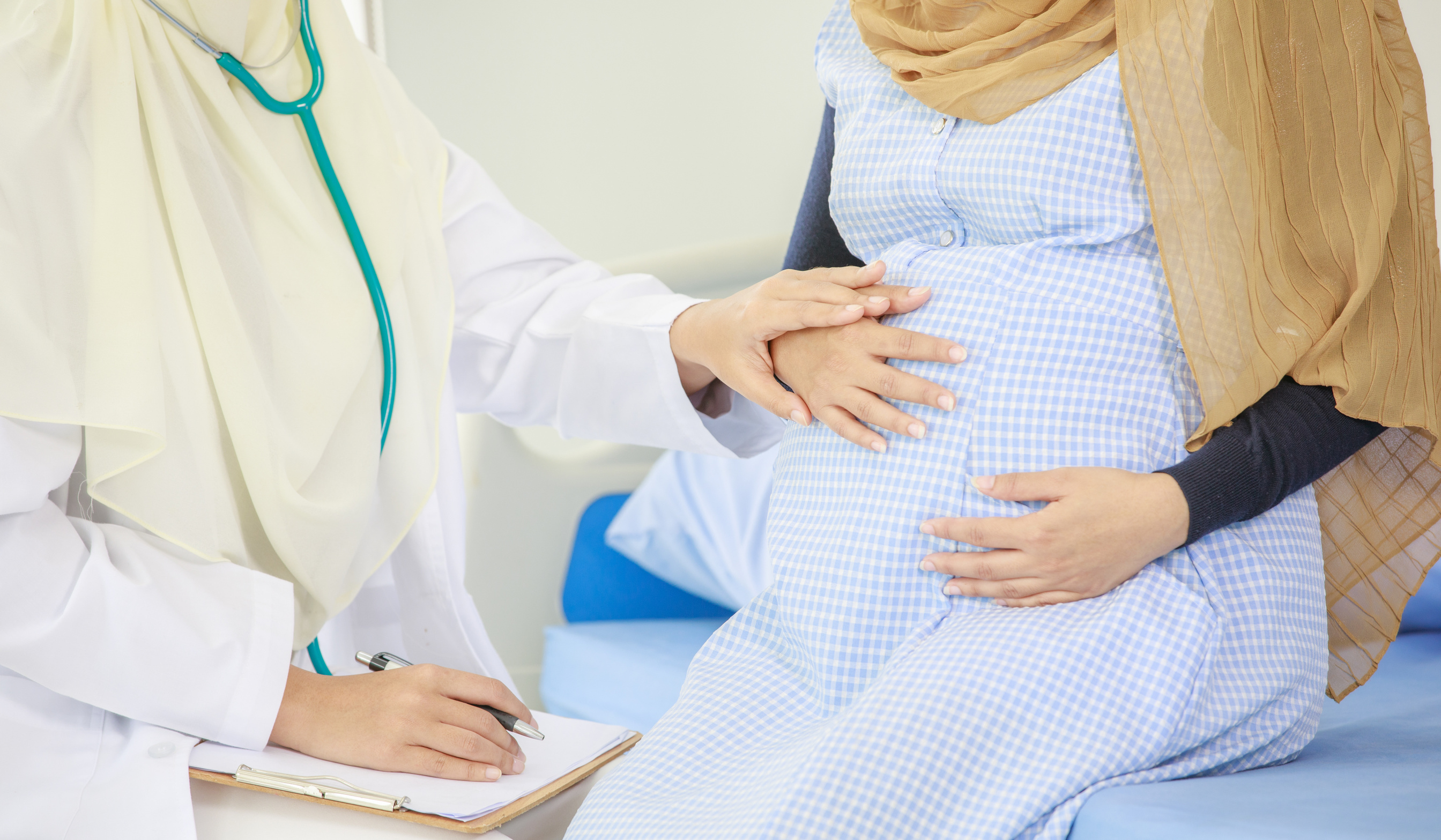 OB-GYN
[Speaker Notes: “OB/GYN” stands for Obstetricians/Gynecologists. An obstetrician is a type of doctor that supports women and their babies during pregnancy and childbirth.]
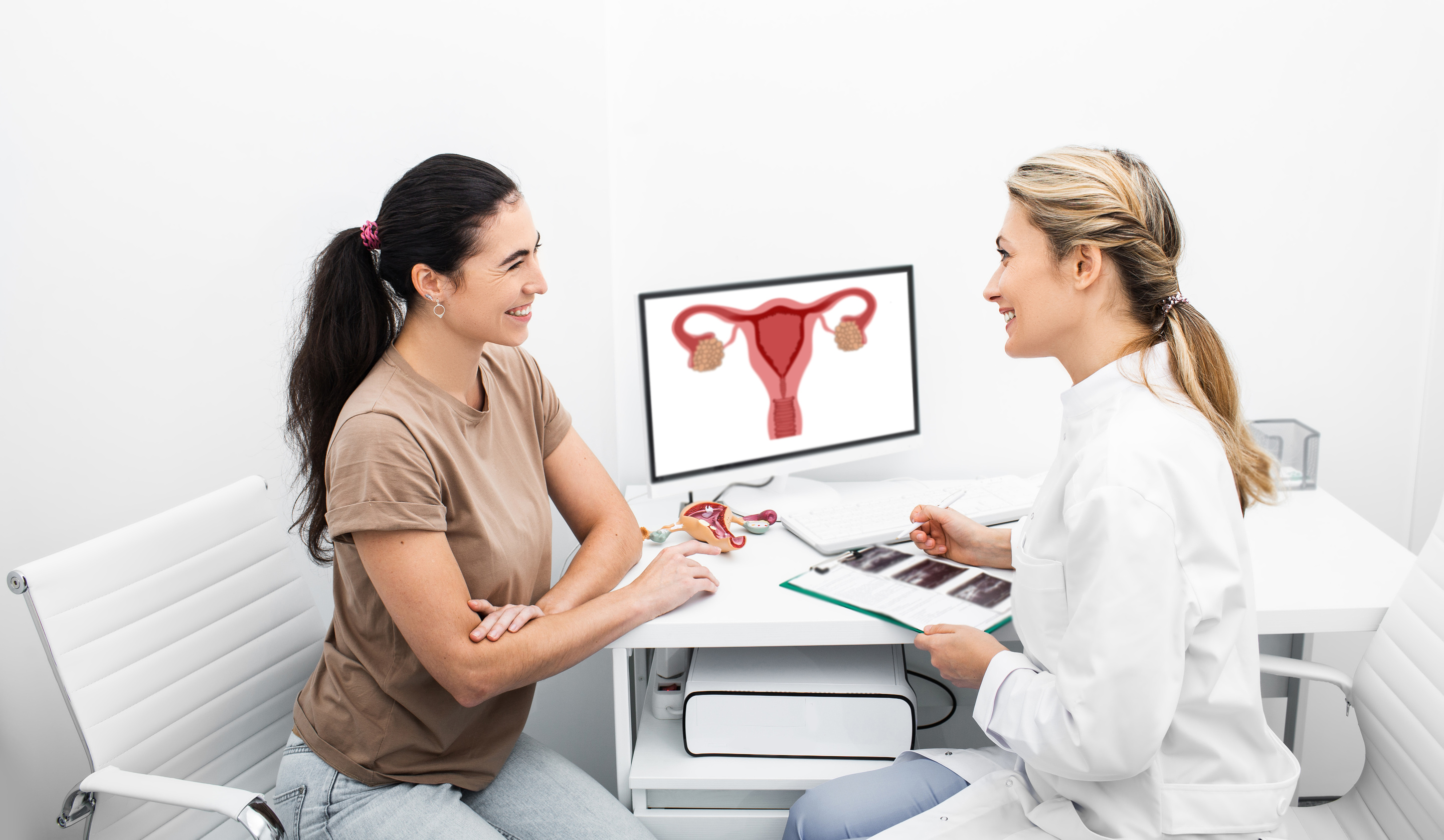 OB-GYN
[Speaker Notes: A gynecologist specializes in treating women’s reproductive health. Doctors specializing in these areas often do both, which is why they are called OB/GYNs.]
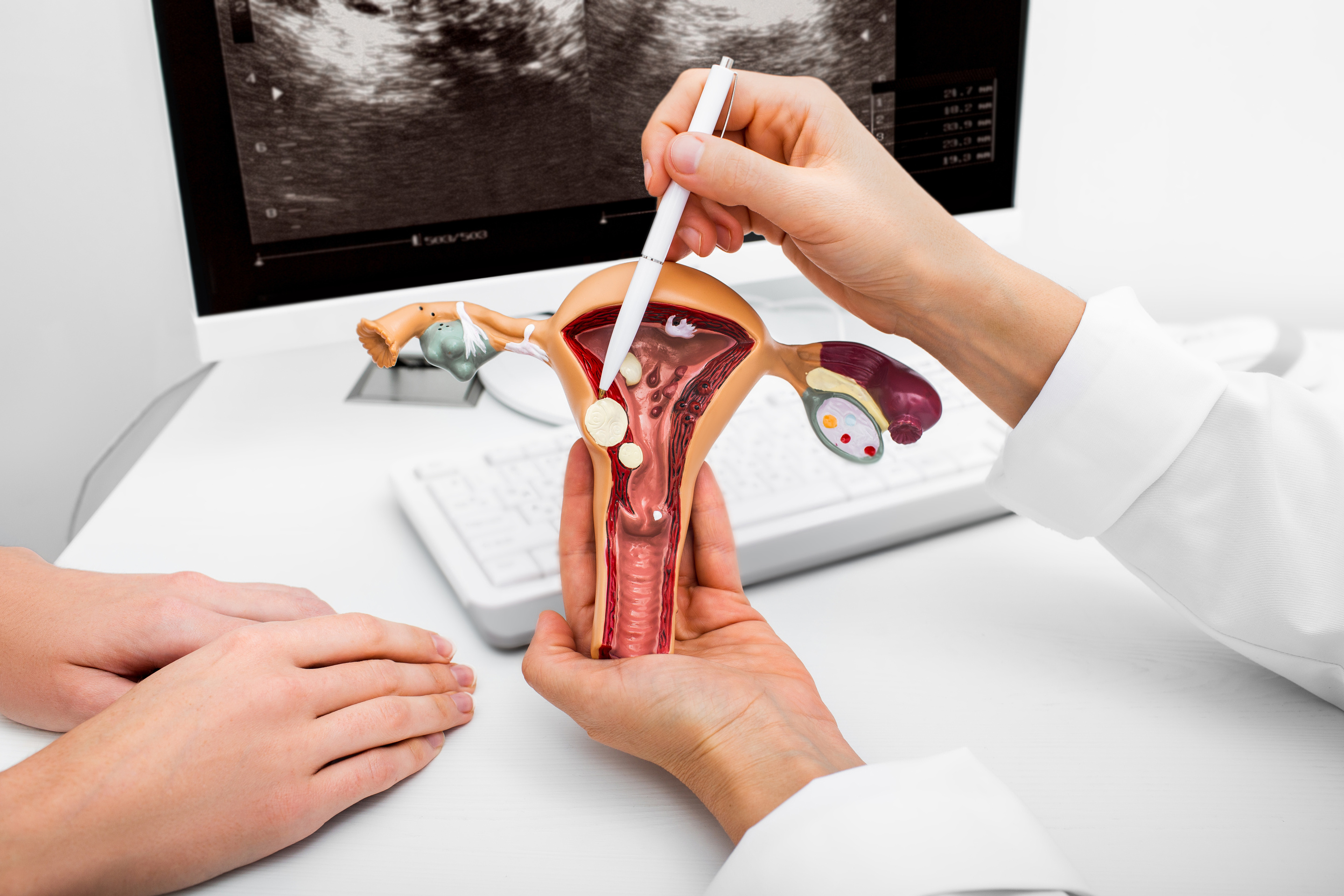 OB-GYN
[Speaker Notes: OB/GYNs care for women from adolescence through menopause and beyond.]
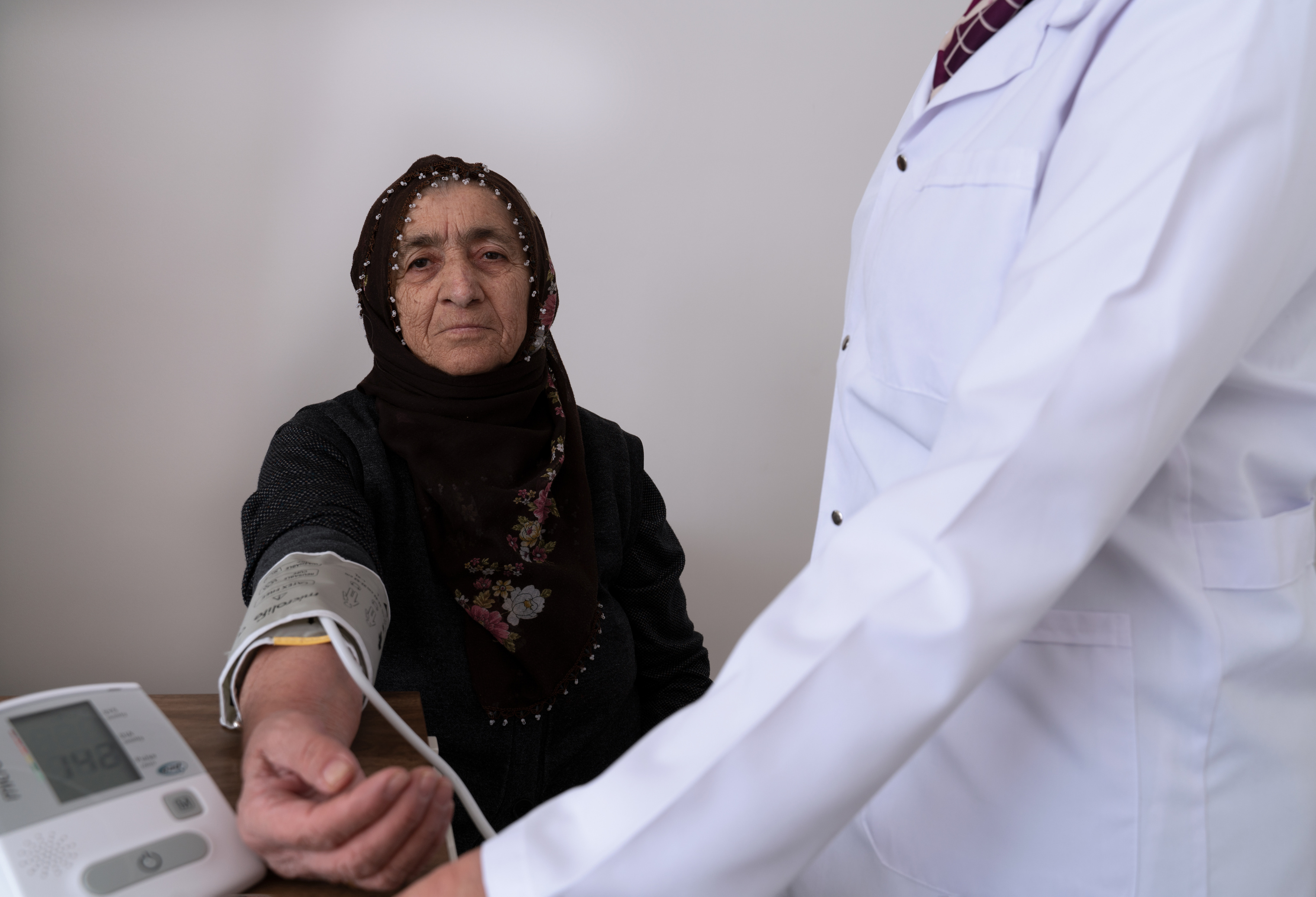 Nurse Practitioner
[Speaker Notes: Nurse practitioners are nurses who have received advanced training and degrees. They provide preventive care, diagnose health conditions, and manage treatment for people in their care. They may work independently or with doctors to provide a full range of healthcare services.]
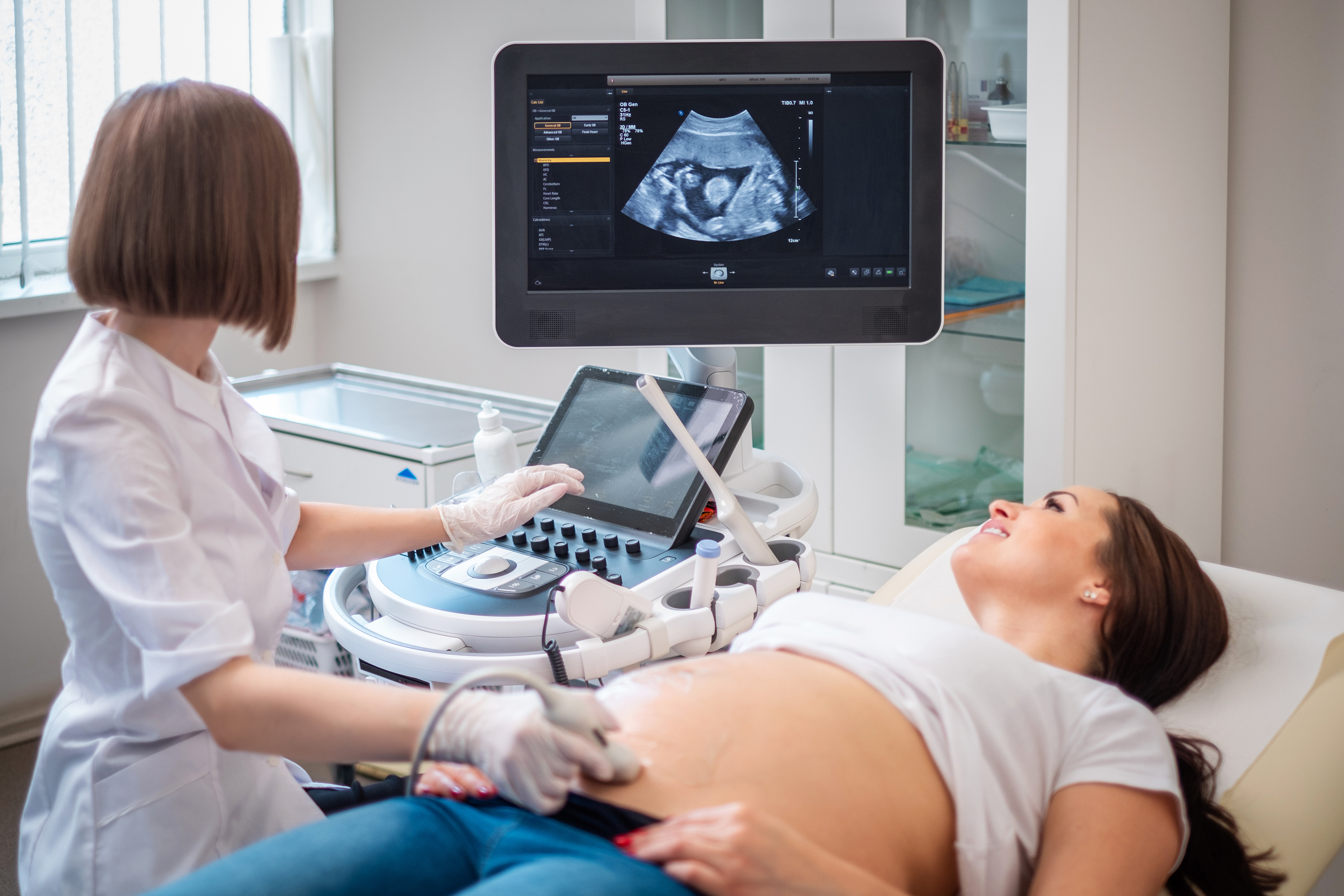 Midwife
[Speaker Notes: Midwives are healthcare providers who support pregnancy, childbirth, newborn care, and postpartum health. Midwives are usually not doctors, although some are nurses. Midwives may work with obstetricians and gynecologists (OB/GYNS) or on their own.]
VIDEO 2: PATIENT RIGHTS
2
Helps you understand your wife’s and female family members’ health rights in the U.S. and how to help their appointments go smoothly.
WATCH NEXT
[Speaker Notes: You can receive care from many different types of providers in the U.S. No matter what type of provider you receive care from, all people in the U.S. have the same healthcare rights. Check out Video Two for more information about patient’s health care rights...]
VIDEO 3: ABOUT THE EXAM
VIDEO 2: PATIENT RIGHTS
3
2
Helps you understand your wife’s and female family members’ health rights in the U.S. and how to help their appointments go smoothly.
Helps prepare your wife and female family members with details of what happens during a women's wellness exam.
WATCH NEXT
[Speaker Notes: ...then view Video Three for detailed information about what happens during a women’s wellness exam in the U.S. Thanks for watching!]